Signal Flow Graphs
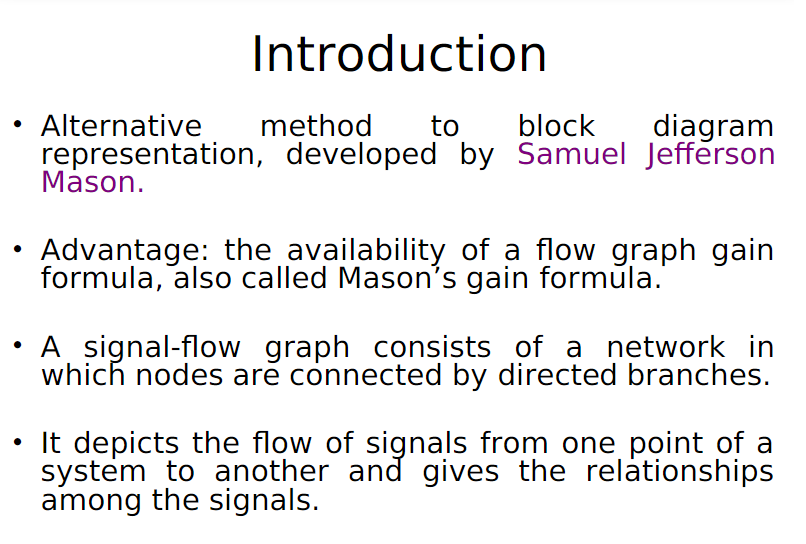 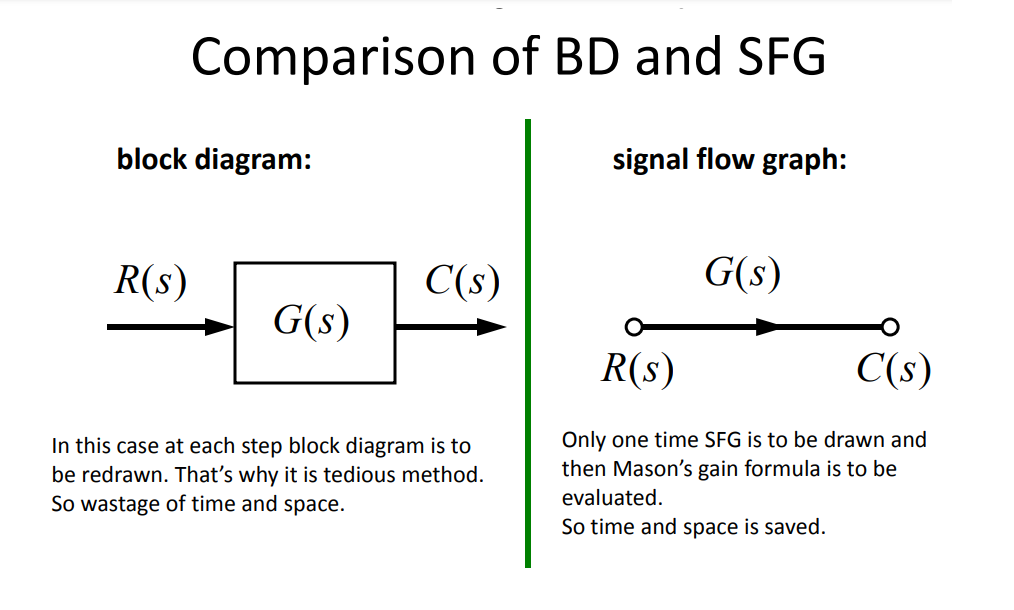 Signal Flow Graphs
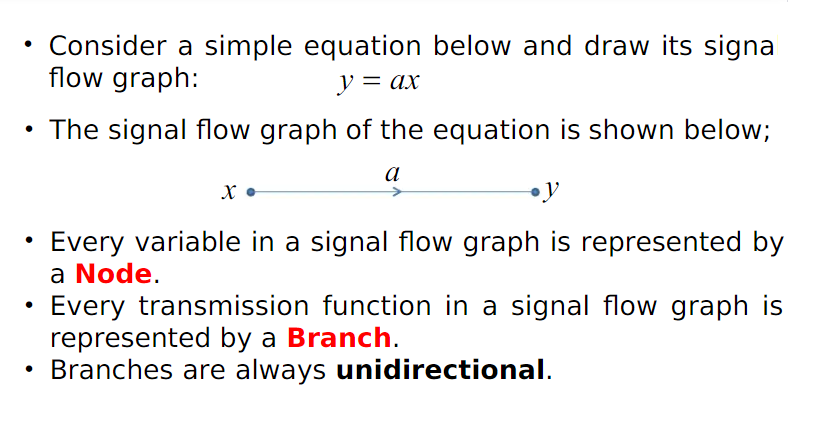 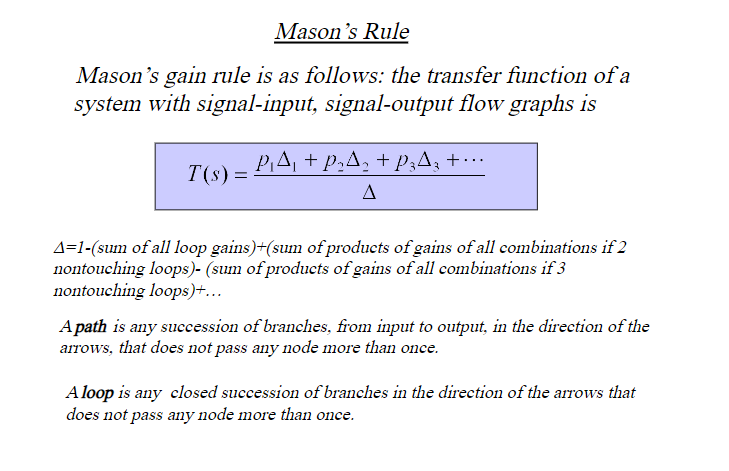 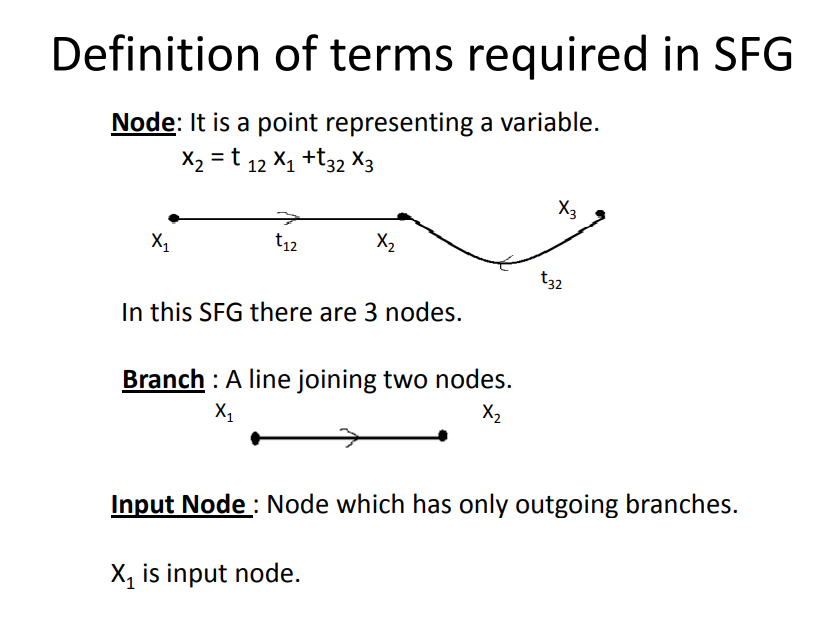 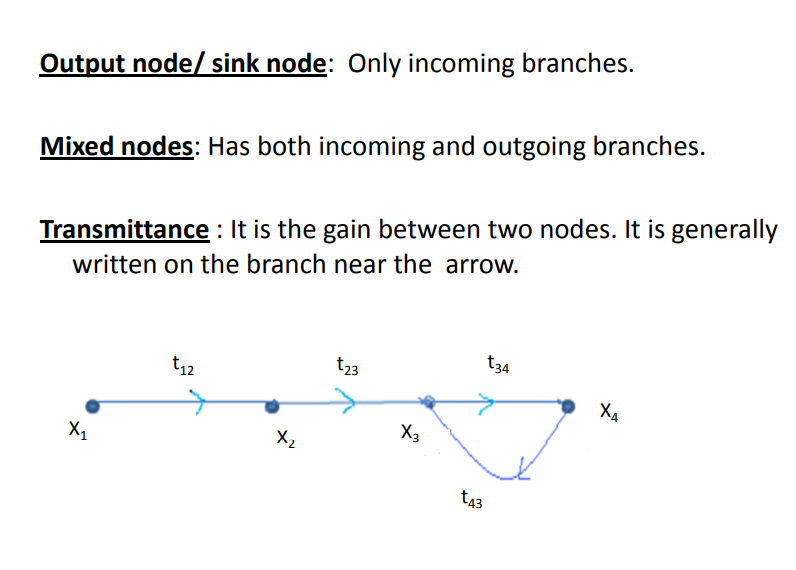 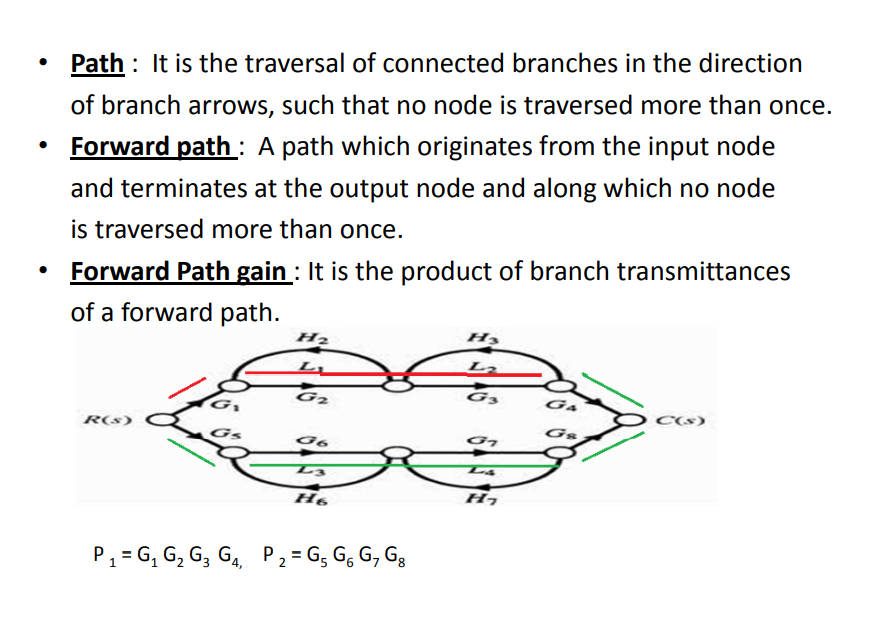 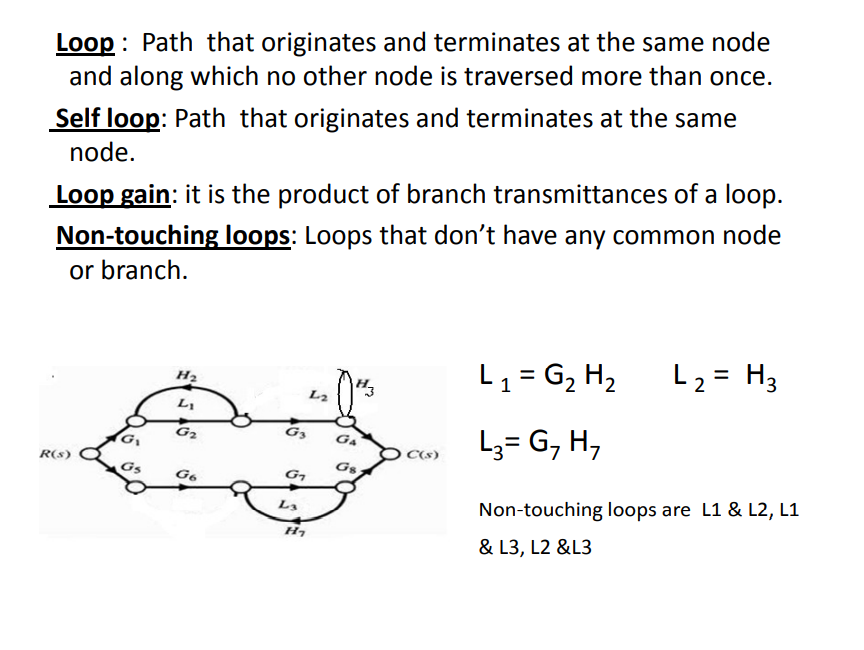 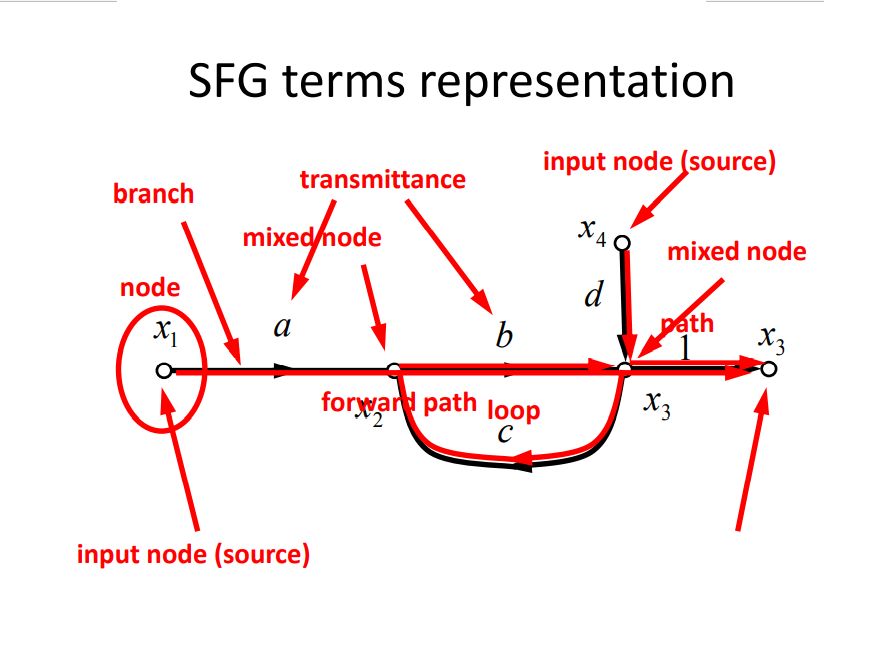 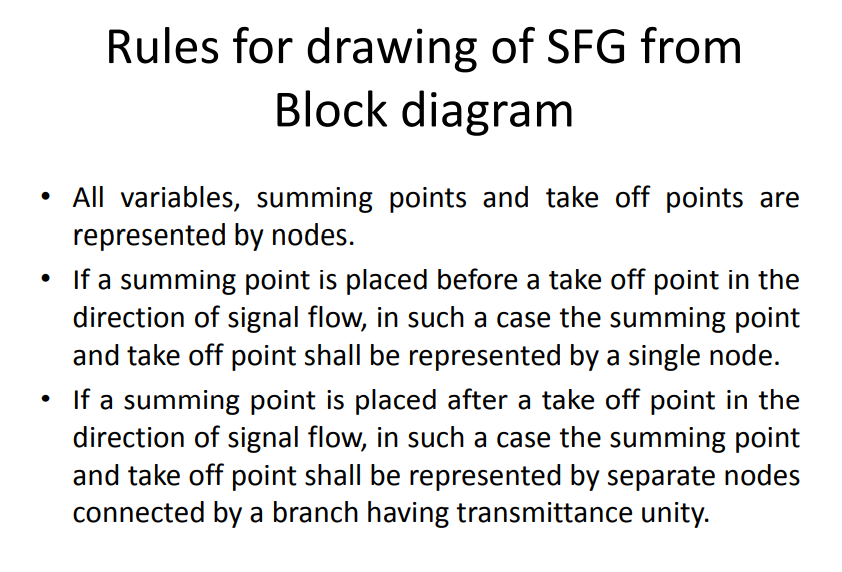 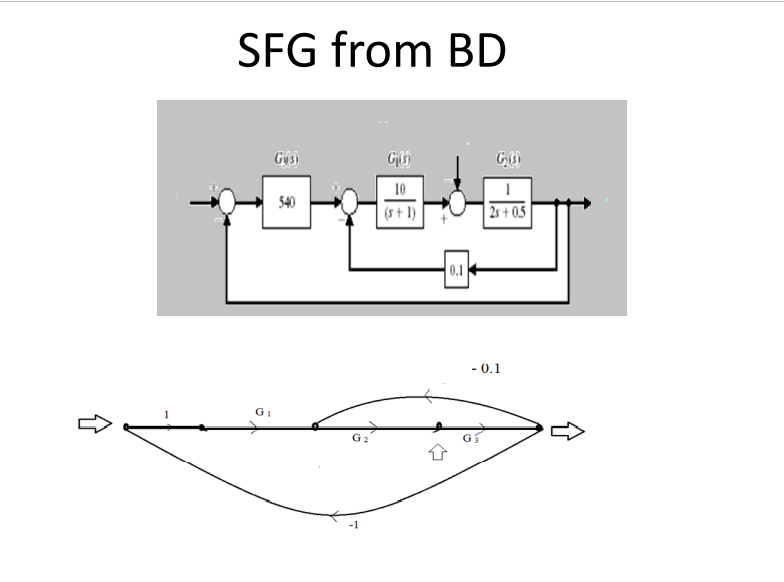 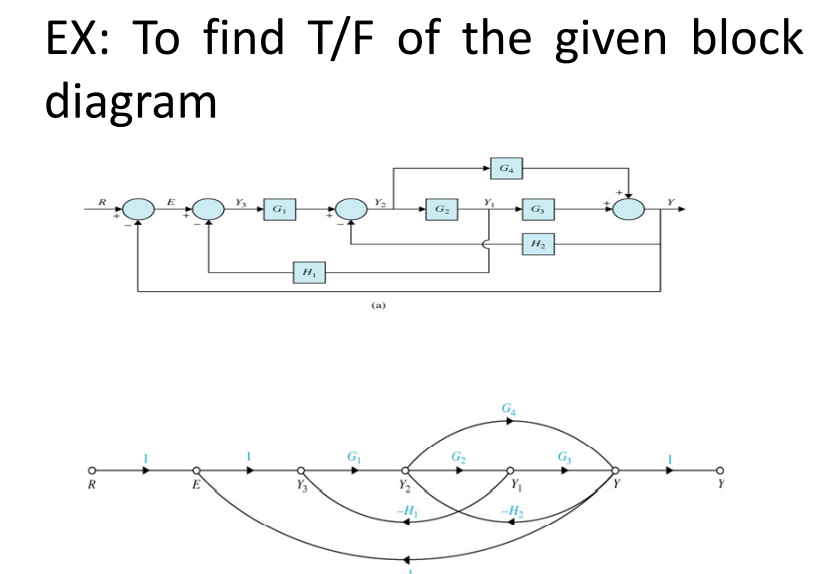 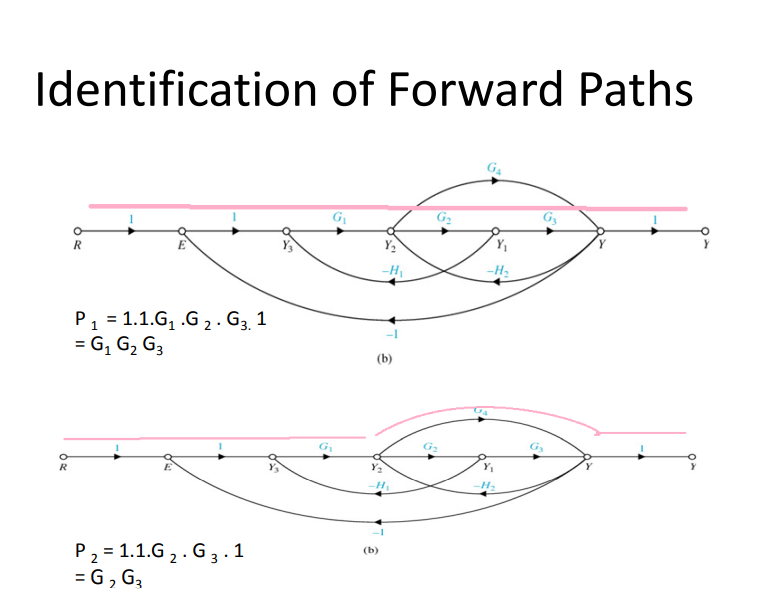 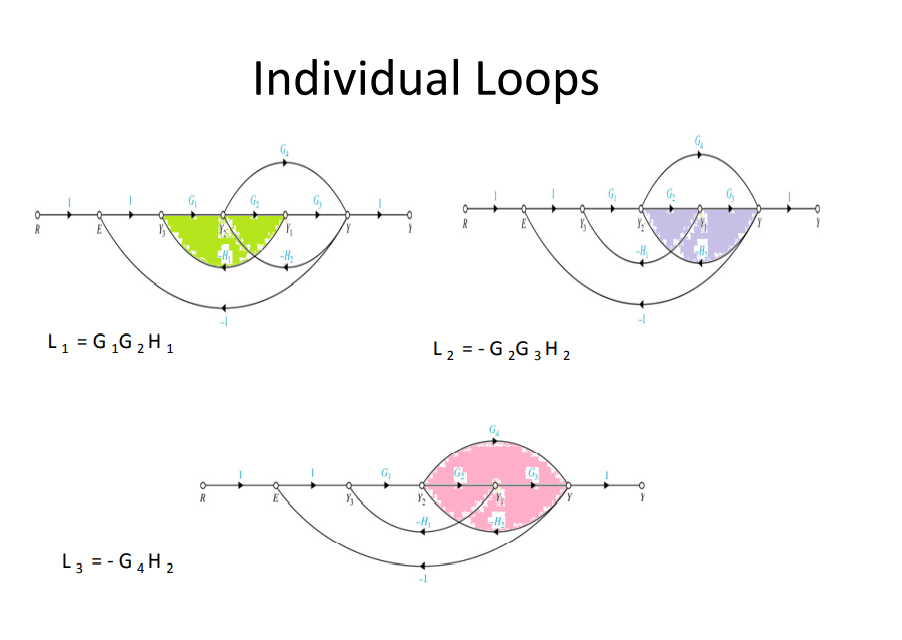 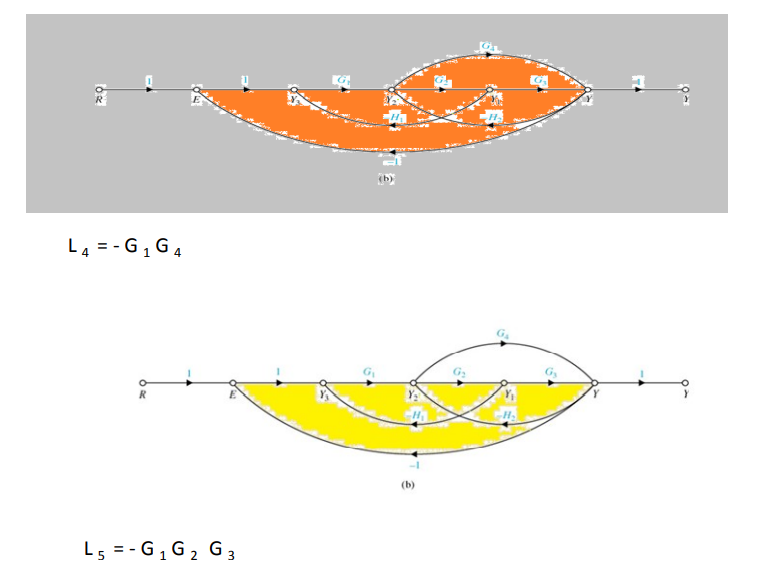 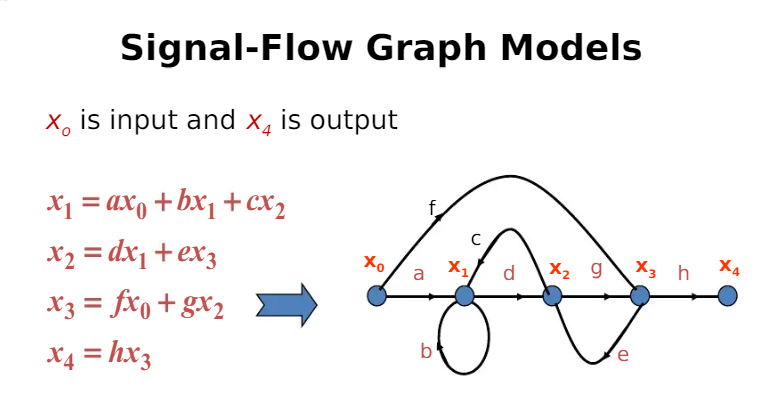 Thank You